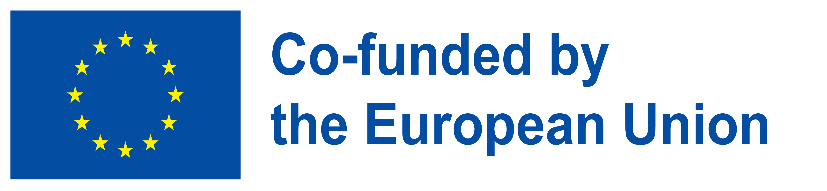 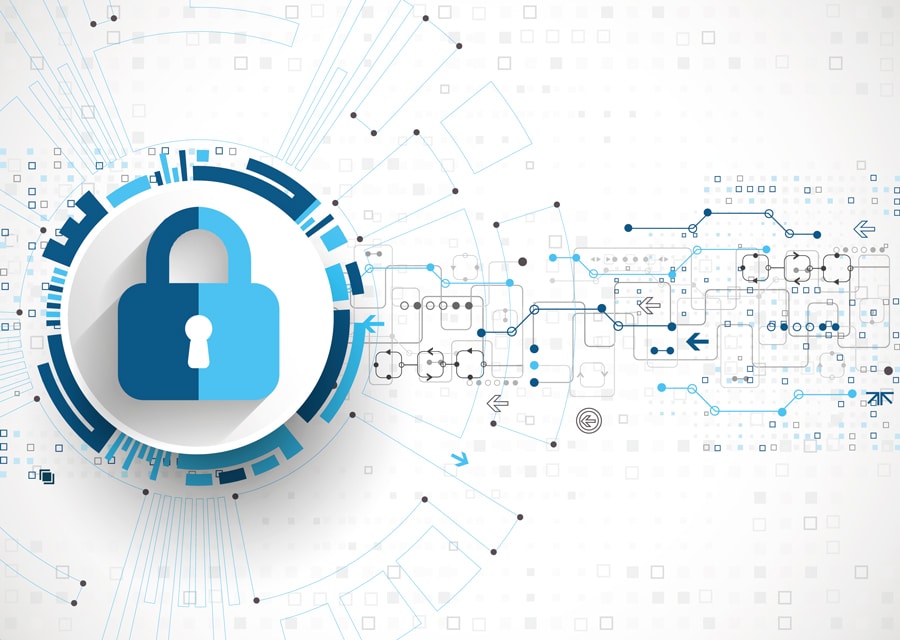 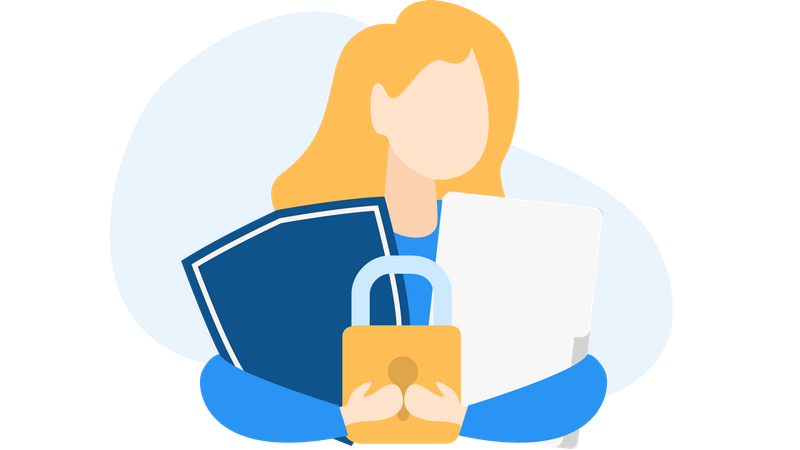 Ψηφιακό απόρρητο - Κατανόηση του ψηφιακού απορρήτου
Οικοδόμηση ψηφιακής ανθεκτικότητας από την κατασκευή της ψηφιακής ευημερίας και την ασφάλεια προσβάσιμες σε όλους2022-2-SK01-KA220-ADU-000096888
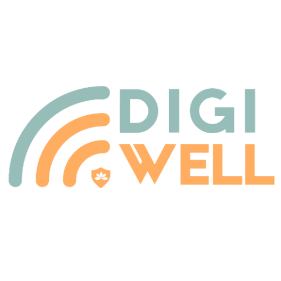 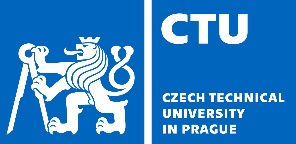 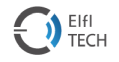 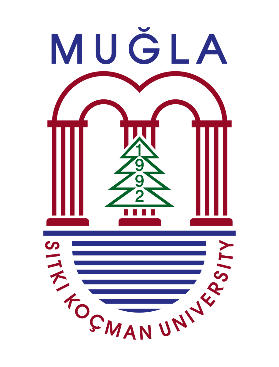 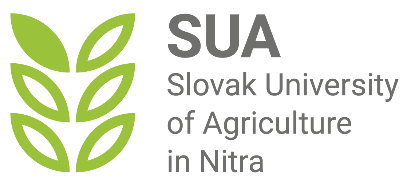 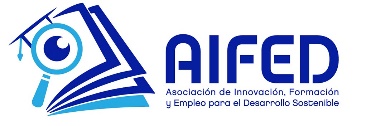 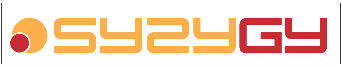 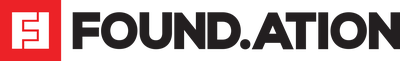 Η τεχνολογία έχει φέρει επανάσταση στη ζωή μας, έχει προσφέρει ευκολία και συνδεσιμότητα, αλλά έχει εισάγει και τρωτά σημεία. 
Είναι σημαντικό να διερευνήσουμε τη διττή φύση της τεχνολογίας, τονίζοντας τόσο τις θετικές όσο και τις αρνητικές επιπτώσεις της στην ψηφιακή ιδιωτικότητα.
Η επίτευξη μιας ολοκληρωμένης κατανόησης είναι ζωτικής σημασίας για την πλοήγηση στον ψηφιακό κόσμο.
ΤΙ ΡΌΛΟ ΠΑΊΖΕΙ Η ΤΕΧΝΟΛΟΓΊΑ ΣΤΗ ΖΩΉ ΜΑΣ;
Ορισμός του ψηφιακού απορρήτου
Η ψηφιακή ιδιωτικότητα είναι η ικανότητα ενός ατόμου να ελέγχει και να προστατεύει την πρόσβαση και τη χρήση των προσωπικών του πληροφοριών κατά την πλοήγησή του στο διαδίκτυο.
Το ψηφιακό απόρρητο βοηθά τα άτομα να παραμείνουν ανώνυμα στο διαδίκτυο, προστατεύοντας προσωπικά αναγνωρίσιμες πληροφορίες όπως ονόματα, διευθύνσεις και στοιχεία πιστωτικών καρτών.
Ορισμός του ψηφιακού απορρήτου
ΨΗΦΙΑΚΗ ΠΡΟΣΤΑΣΙΑ = αναφέρεται στην προστασία των διαδικτυακών πληροφοριών των ιδιωτών.
Ωστόσο, στον εικονικό κόσμο όπου κάθε μας ενέργεια μπορεί να παρακολουθείται, η ιδιωτικότητα μπορεί να μοιάζει περισσότερο με ιδανική ιδέα παρά με πραγματικότητα.
Επιπτώσεις του ψηφιακού απορρήτου στην καθημερινή μας ζωή
Το ψηφιακό απόρρητο δεν είναι μια αφηρημένη έννοια, αλλά μια απτή και ζωτική πτυχή της ζωής μας. 
Είναι ζωτικής σημασίας να το κατανοήσετε για να σεβαστείτε τα δικαιώματα των χρηστών και να διατηρήσετε τις προσωπικές τους πληροφορίες ασφαλείς από εγκλήματα στον κυβερνοχώρο ή μη εξουσιοδοτημένη χρήση.
Γιατί το ψηφιακό απόρρητο είναι σημαντικό;
Το ψηφιακό απόρρητο έχει σημασία για μυριάδες λόγους. Ξεπερνά τη διατήρηση των προσωπικών δεδομένων, διαδραματίζοντας καθοριστικό ρόλο στην προσωπική ασφάλεια και ελευθερία. 
Η έννοια του ψηφιακού απορρήτου είναι ένας αρκετά διαδεδομένος όρος στη σημερινή κοινωνία, λόγω της διαδικασίας της παγκοσμιοποίησης και της ψηφιακής διασύνδεσης. 
Ζούμε σε έναν ολοένα και περισσότερο διασυνδεδεμένο κόσμο, οπότε ο διαχωρισμός μεταξύ προσωπικού/ιδιωτικού και γενικού/δημόσιου δεν έχει διαχωριστική γραμμή. 
Αυτός είναι ο λόγος για τον οποίο είναι πολύ σημαντικό να προστατεύουμε τις προσωπικές μας πληροφορίες στο πλαίσιο του ψηφιακού απορρήτου.
Τι είναι ο ΓΚΠΔ, ένα νομικό πλαίσιο που εφαρμόζεται στην ΕΕ;
Στην Ευρωπαϊκή Ένωση, ο Γενικός Κανονισμός για την Προστασία Δεδομένων (ΓΚΠΔ) είναι ένα σημαντικό νομικό πλαίσιο που διασφαλίζει τα δικαιώματα των ατόμων στην ιδιωτική ζωή, ρυθμίζοντας την επεξεργασία δεδομένων προσωπικού χαρακτήρα.
Οι κανόνες της ΕΕ για την προστασία των δεδομένων εγγυώνται την προστασία των προσωπικών σας δεδομένων κάθε φορά που συλλέγονται - για παράδειγμα, όταν αγοράζετε κάτι ηλεκτρονικά, όταν κάνετε αίτηση για εργασία... 
Οι κανόνες αυτοί ισχύουν τόσο για εταιρείες και οργανισμούς (δημόσιους και ιδιωτικούς) στην ΕΕ όσο και για όσους εδρεύουν εκτός ΕΕ και προσφέρουν αγαθά ή υπηρεσίες στην ΕΕ, όπως το Facebook ή η Amazon, κάθε φορά που οι εταιρείες αυτές ζητούν ή επαναχρησιμοποιούν τα προσωπικά δεδομένα των ατόμων στην ΕΕ.
Ψηφιακό απόρρητο: Ένωση
Το δικαίωμα στην ιδιωτική ζωή προστατεύεται επίσης ρητά από τον Χάρτη Θεμελιωδών Δικαιωμάτων της Ευρωπαϊκής Ένωσης



"Καθένας έχει δικαίωμα στην προστασία των δεδομένων προσωπικού χαρακτήρα που τον αφορούν".
Το άρθρο αυτό υπογραμμίζει τη σημασία της προστασίας των προσωπικών δεδομένων των ατόμων, η οποία αποτελεί κρίσιμη πτυχή της ψηφιακής ιδιωτικής ζωής στην Ευρωπαϊκή Ένωση.
Άρθρο 8
Ποια είναι τα οφέλη του ψηφιακού απορρήτου;Τα θετικά αποτελέσματα του ψηφιακού απορρήτου είναι:
Η ικανότητα προστασίας των προσωπικών πληροφοριών και της ταυτότητας
Πρόληψη μη εξουσιοδοτημένης πρόσβασης, κακής χρήσης και παραβίασης δεδομένων
Αποφυγή στοχευμένης διαφήμισης
Πρόληψη της κλοπής ταυτότητας
Παραβιάσεις δεδομένων και απώλεια εμπιστοσύνης και σιγουριάς
Ποιες είναι οι αρνητικές συνέπειες της απουσίας ψηφιακού απορρήτου;Οι αρνητικές συνέπειες της απουσίας ψηφιακού απορρήτου είναι αρκετές και μπορεί να έχουν πολλαπλές συνέπειες που επηρεάζουν τη φήμη και τα δικαιώματα των χρηστών:
Κίνδυνος κυβερνοεπιθέσεων
Επιτήρηση και παρακολούθηση
Κλοπή ταυτότητας και απάτη
Ψυχολογικός αντίκτυπος
Ποια είναι τα προβλήματα που προκύπτουν από την έλλειψη ψηφιακού απορρήτου;
Από τις παραβιάσεις δεδομένων έως τις διαδικτυακές απειλές, είναι σημαντικό να γνωρίζουμε όλα τα ζητήματα που υπάρχουν στο διαδίκτυο (phishing, ransomware, κακόβουλο λογισμικό ...) και να μας εξοπλίσουμε με στρατηγικές για τον μετριασμό των κινδύνων και των τρωτών σημείων (εκπαίδευση, anti-viruses, anti-malware, κ.λπ.).
Ποια είναι τα βασικά στοιχεία του ψηφιακού απορρήτου;
A- Προσωπικά δεδομένα
Οποιαδήποτε πληροφορία που αφορά ταυτοποιημένο ή αναγνωρίσιμο ζωντανό άτομο. Διάφορες πληροφορίες, οι οποίες συγκεντρωμένες μπορούν να οδηγήσουν στην ταυτοποίηση ενός συγκεκριμένου προσώπου, συνιστούν επίσης δεδομένα προσωπικού χαρακτήρα, όπως το όνομα, το επώνυμο, η κατοικία.
Β- Ασφάλεια δεδομένων
Ειδικά για τους επαγγελματίες και τις εταιρείες, είναι απαραίτητη η εγκατάσταση προγραμμάτων ασφαλείας (anti-viruses, προσωπικοί διακομιστές ...) για την προστασία από παραβιάσεις δεδομένων.
Γ- Συναίνεση μετά από ενημέρωση 
Τα άτομα θα πρέπει να γνωρίζουν τις πληροφορίες που παρέχουν κατά την πρόσβαση σε έναν ιστότοπο. 
Ένα σαφές παράδειγμα μη ενημερωμένης συγκατάθεσης μπορεί να σχετίζεται με ορισμένες κατηγορίες cookies. 
Ωστόσο, μπορούμε να πούμε ότι δεν έχουν όλα τα cookies σκοπό να παραβιάσουν την ιδιωτική ζωή των χρηστών, αλλά μπορούμε να διακρίνουμε τρεις τύπους:
Τεχνικά cookies
Αναλυτικά cookies
Cookies σκιαγράφησης προφίλ
Παρέχουν στον φορέα εκμετάλλευσης καθαρά στατιστικά δεδομένα, όπως π.χ. πόσους επισκέπτες έχει ο ιστότοπος.
Χρησιμοποιούνται για τη δημιουργία προφίλ χρηστών για εμπορικούς σκοπούς, η κατηγορία αυτή θα μπορούσε να είναι προβληματική αν χρησιμοποιηθεί εσφαλμένα.
Επιτρέπουν τη σωστή λειτουργία ενός δικτυακού τόπου, όπως συμβαίνει με τους δικτυακούς τόπους ηλεκτρονικού εμπορίου.
Ποια είναι τα βασικά στοιχεία του ψηφιακού απορρήτου;
Τα cookies ιστού είναι μικρά αρχεία κειμένου που περιέχουν κομμάτια δεδομένων που αποθηκεύονται στο φάκελο του προγράμματος περιήγησης στο σκληρό δίσκο του υπολογιστή σας κάθε φορά που επισκέπτεστε έναν ιστότοπο.
Όταν επισκέπτεστε έναν ιστότοπο, ο διακομιστής του ιστότοπου δημιουργεί κομμάτια δεδομένων σχετικά με εσάς, τα οποία αποθηκεύονται στον υπολογιστή σας. Τα δεδομένα αυτά μπορεί να περιέχουν πληροφορίες λογαριασμού, τα περιεχόμενα του καλαθιού αγορών σας, τις σελίδες που επισκεφτήκατε ή ακόμη και τα αντικείμενα που είδατε σε έναν ιστότοπο ηλεκτρονικού εμπορίου. 
Την επόμενη φορά που θα επισκεφθείτε αυτόν τον ιστότοπο, το πρόγραμμα περιήγησής σας στέλνει πληροφορίες σχετικά με την τελευταία σας επίσκεψη στον διακομιστή. 
Αυτό βοηθά τον ιστότοπο να θυμάται λεπτομέρειες σχετικά με εσάς και να σας παρέχει καλύτερη εμπειρία.
1- Τι είναι τα τεχνικά cookies;
Όλα τα cookies που χρησιμεύουν αποκλειστικά και μόνο για τη λειτουργία ενός ιστότοπου ή για τη συλλογή στατιστικών στοιχείων, εφόσον είναι ανώνυμα και συγκεντρωτικά, μπορούν να θεωρηθούν τεχνικά με σχεδόν απόλυτη βεβαιότητα.
Αυτές που επιτρέπουν στους χρήστες να αναγνωρίζονται από έναν ιστότοπο και να έχουν πρόσβαση στο προφίλ τους χωρίς να χρειάζεται να εισάγουν κάθε φορά όνομα χρήστη και κωδικό πρόσβασης.
Αυτές που επιτρέπουν στους χρήστες να επιλέξουν τη γλώσσα στην οποία θα πλοηγηθούν στον ιστότοπο χωρίς να χρειάζεται να το κάνουν κάθε φορά.
Αυτά που επιτρέπουν στους χρήστες να βρίσκουν το καλάθι αγορών με τα προϊόντα που έχουν προστεθεί ακόμη και μετά από αρκετές ημέρες.
2- Τι είναι τα αναλυτικά cookies;
Τα στατιστικά cookies μπορούν να χρησιμοποιηθούν για την αξιολόγηση της αποτελεσματικότητας μιας διαδικτυακής υπηρεσίας, για το σχεδιασμό της ή για τη μέτρηση της "επισκεψιμότητάς" της. Υπό ορισμένες προϋποθέσεις τα cookies μπορούν να θεωρηθούν ως υποκατηγορία των τεχνικών cookies, οπότε μπορούν να ληφθούν χωρίς συγκατάθεση. Αυτό συμβαίνει όταν έχουν τα ακόλουθα χαρακτηριστικά:
Χρησιμοποιούνται μόνο για την παραγωγή εσωτερικών στατιστικών στοιχείων.
Ειδικά δεν κοινοποιούνται σε τρίτους.
Δεν συνδυάζονται με άλλα δεδομένα.
3- Τι είναι τα cookies προφίλ;
Τα cookies προφίλ είναι cookies που χρησιμοποιούνται για τη δημιουργία ενός εξατομικευμένου προφίλ του χρήστη. Χρησιμοποιούνται κυρίως σε δύο τομείς:
Αποστολή εξατομικευμένης διαφήμισης, επομένως στοχευμένης στις προτιμήσεις του χρήστη.
Ανάλυση ενός δικτυακού τόπου για την κατανόηση της συμπεριφοράς των χρηστών κατά την πλοήγηση, ώστε να κατανοηθούν καλύτερα οι προτιμήσεις τους και, ως εκ τούτου, να γίνει κατανοητός ο τρόπος βελτιστοποίησης του δικτυακού τόπου.
Ένα από τα κύρια προβλήματα που σχετίζονται με αυτόν τον τύπο cookies είναι ότι οι χρήστες συχνά τα συγχέουν με τα κανονικά τεχνικά cookies. Κατά συνέπεια, οι χρήστες μπορεί να γίνουν ακούσια στόχοι στοχευμένης διαφήμισης χωρίς να παρέχουν ενημερωμένη συγκατάθεση, παραβιάζοντας ενδεχομένως την ιδιωτική τους ζωή.
Δ- Εκπαίδευση χρηστών 
Είναι σημαντικό οι χρήστες του Διαδικτύου να διαθέτουν τις κατάλληλες δεξιότητες για την ασφαλή διαχείριση του περιεχομένου τους.
Ένα από τα σημαντικότερα προβλήματα σε αυτό το θέμα είναι το γεγονός ότι οι ηλικιωμένοι χρησιμοποιούν συχνότερα διαδικτυακές υπηρεσίες από ό,τι στο παρελθόν. Πρόκειται όμως για μια κατηγορία του πληθυσμού που είναι πιο ευάλωτη σε επιθέσεις στο Διαδίκτυο
E- Νομοθεσία για την προστασία των προσωπικών δεδομένων
Υπάρχουν διάφοροι νόμοι που ρυθμίζουν το ζήτημα της ψηφιακής ιδιωτικότητας σε ευρωπαϊκό και παγκόσμιο επίπεδο. Μια από τις σημαντικότερες συνεισφορές έχει ασφαλώς παράσχει ο Γενικός Κανονισμός για την Προστασία Δεδομένων 2016/679, ο οποίος διαρθρώνεται γύρω από τέσσερις κύριους στόχους:
Το δικαίωμα να γνωρίζει κανείς αν τα δεδομένα του έχουν παραβιαστεί, οι εταιρείες είναι υποχρεωμένες να ενημερώνουν τις αρμόδιες αρχές.
Ένα νέο δικαίωμα στη φορητότητα των δεδομένων, που διευκολύνει τη διαβίβαση δεδομένων προσωπικού χαρακτήρα μεταξύ παρόχων υπηρεσιών.
Ένα καλύτερα οριοθετημένο δικαίωμα στη λήθη, που θα εγγυάται στους χρήστες τη δυνατότητα να διαγράφουν τα δεδομένα τους όταν το ζητούν.
Καλύτερη πρόσβαση στα δεδομένα του καθενός, παρέχοντας πληροφορίες σχετικά με τον τρόπο επεξεργασίας τους.
Παραβίαση της ιδιωτικής ζωήςΟρισμός και φορείς παραβίασης
Με την ανάπτυξη των νέων ψηφιακών τεχνολογιών επικοινωνίας, οι περιπτώσεις παραβίασης της προσωπικής επικοινωνίας γίνονται όλο και πιο συχνές. Οι χάκερς, εγκληματίες που ειδικεύονται στην πληροφορική, μπορούν να υποκλέψουν συνομιλίες που θα έπρεπε να παραμένουν μεταξύ δύο ατόμων. Αυτό μπορεί να έχει σημαντικές συνέπειες στον ψυχισμό του ατόμου που παραβιάζεται.
Παραβίαση της ιδιωτικής ζωήςΠώς αισθάνεστε αν παραβιάζουν την ιδιωτική σας ζωή;
Γενικευμένη αποθάρρυνση
Δυσπιστία στην τεχνολογία
Αίσθηση της ανικανότητας
Κατάθλιψη
Επιπλέον, όταν μιλάμε για πολύ σημαντικές παραβιάσεις, όπως οι περιπτώσεις του πορνό εκδίκησης, δηλαδή της δημοσιοποίησης ιδιωτικού πορνογραφικού υλικού χωρίς τη συγκατάθεση του ατόμου, αυτό μπορεί να οδηγήσει σε πολύ σοβαρές συνέπειες. 
Είναι γνωστές πολυάριθμες περιπτώσεις ανθρώπων που έχουν επιχειρήσει να αυτοκτονήσουν επειδή τέτοιων καταστάσεων. 
Αυτό υπογραμμίζει τη σημασία της λήψης των απαραίτητων προφυλάξεων για να μην πέσει στα χέρια κακόβουλων ατόμων.
ΤΕΛΙΚΟ ΤΕΣΤ
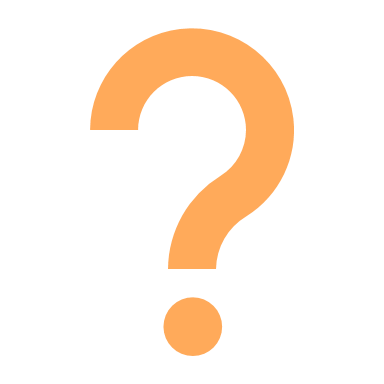 Γιατί είναι σημαντικό να προστατεύει κανείς την ψηφιακή του ιδιωτικότητα; Κάντε μια αντιπαραβολή μεταξύ της συνειδητής και της μη συνειδητής χρήσης της τεχνολογίας, ποιες είναι οι κύριες συνέπειες στην ανθρώπινη υγεία;
Ελεύθερη άδεια χρήσης 
 
Το προϊόν που αναπτύχθηκε εδώ στο πλαίσιο του έργου "Building Digital Resilience by Making Digital Wellbeing and Security Accessible to All 2022-2-SK01-KA220-ADU-000096888" αναπτύχθηκε με την υποστήριξη της Ευρωπαϊκής Επιτροπής και εκφράζει αποκλειστικά τη γνώμη του συγγραφέα. Η Ευρωπαϊκή Επιτροπή δεν ευθύνεται για το περιεχόμενο των εγγράφων 
Η δημοσίευση αποκτά την άδεια Creative Commons CC BY- NC SA.

 


Αυτή η άδεια σας επιτρέπει να διανέμετε, να αναμιγνύετε, να βελτιώνετε και να βασίζεστε στο έργο, αλλά μόνο μη εμπορικά. Όταν χρησιμοποιείτε το έργο καθώς και αποσπάσματα από αυτό πρέπει: 
πρέπει να αναφέρεται η πηγή και ένας σύνδεσμος προς την άδεια χρήσης και να αναφέρονται οι πιθανές αλλαγές. Τα πνευματικά δικαιώματα παραμένουν στους συγγραφείς των εγγράφων. 
το έργο δεν μπορεί να χρησιμοποιηθεί για εμπορικούς σκοπούς. 
Εάν ανασυνθέσετε, μετατρέψετε ή αξιοποιήσετε το έργο, οι συνεισφορές σας πρέπει να δημοσιεύονται με την ίδια άδεια χρήσης όπως το πρωτότυπο.  
Αποποίηση ευθύνης:
Χρηματοδοτείται από την Ευρωπαϊκή Ένωση. Ωστόσο, οι απόψεις και οι γνώμες που εκφράζονται είναι αποκλειστικά του/των συγγραφέα/ων και δεν αντανακλούν κατ' ανάγκη τις απόψεις και τις γνώμες της Ευρωπαϊκής Ένωσης ή του Ευρωπαϊκού Εκτελεστικού Οργανισμού Εκπαίδευσης και Πολιτισμού (EACEA). Ούτε η Ευρωπαϊκή Ένωση ούτε ο EACEA μπορούν να θεωρηθούν υπεύθυνοι γι' αυτές.